Qari mill-Ktieb
tal-Atti tal-Appostli
Atti 22, 30; 23, 6-11
F’dak iż-żmien, billi 
l-fizzjal ried jaf sewwa biex il-Lhud kienu qegħdin jakkużaw lil Pawlu, l-għada ħallu mill-irbit u ordna li
jiltaqgħu l-qassisin il-kbar u s-Sinedriju kollu; imbagħad bagħat iġib lil Pawlu u ressqu quddiemhom.
Issa Pawlu kien jaf li xi wħud kienu min-naħa tas-Sadduċej u oħrajn min-naħa 
tal-Fariżej. Għalhekk għajjat fis-Sinedriju:
“Ħuti, jien Fariżew u bin 
il-Fariżej; hu għalhekk li qiegħed isir ħaqq minni,
minħabba t-tama 
fil-qawmien minn bejn 
l-imwiet”.
Kif qal hekk, qamet tilwima bejn il-Fariżej u 
s-Sadduċej, u l-ġemgħa
nqasmet.
Għax is-Sadduċej jgħidu li la hemm qawmien minn bejn l-imwiet, la anġli u lanqas spirti; waqt li 
l-Fariżej jistqarru dan kollu.
Imbagħad qam storbju kbir; xi kittieba tan-naħa 
tal-Fariżej qamu u bdew jeħduha bil-qawwa kollha mal-oħrajn u jgħidu:
“Aħna ma nsibu xejn ħażin f’dan il-bniedem. Min jaf kellmux xi spirtu jew anġlu?”.
It-tilwim aktar kiber, u
għalhekk il-fizzjal, billi beża’ li se jtertqu lil Pawlu, ordna lis-suldati jinżlu jaħtfuh minn nofshom u jeħduh il-fortizza.
Fil-lejl ta’ wara, il-Mulej deherlu u qallu:
“Agħmel il-qalb! Kif tajt xhieda għalija f’Ġerusalemm, hekk ukoll
jeħtieġ li tagħti xhieda f’Ruma”.
Il-Kelma tal-Mulej
R:/ Irroddu ħajr lil Alla
Salm Responsorjali
R:/  Ħarisni, o Alla, għax fik jien nistkenn
Ħarisni, o Alla, għax fik jien nistkenn.
Jien għedt lill-Mulej: 
“Int Sidi”.
Mulej, inti s-sehem tal-wirt u r-riżq tiegħi,
inti żżomm f’idejk xortija.
R:/  Ħarisni, o Alla, għax fik jien nistkenn
Imbierek lill-Mulej li tani 
l-fehma;
imqar billejl qalbi tgħallimni.
Inżomm il-Mulej dejjem quddiemi,
għax bih f’leminti qatt ma nitħarrek.
R:/  Ħarisni, o Alla, għax fik jien nistkenn
Hekk tifraħ qalbi u tithenna ruħi,
u ġismi wkoll jistrieħ 
fil-kwiet.
Għax int ma titlaqnix 
fl-imwiet,
ma tħallix il-maħbub tiegħek jara l-qabar.
R:/  Ħarisni, o Alla, għax fik jien nistkenn
Int tgħallimni t-triq 
tal-ħajja;
hemm il-milja tal-ferħ quddiemek,
hemm l-għaxqa għal dejjem f’lemintek.
R:/  Ħarisni, o Alla, għax fik jien nistkenn
Hallelujah, Hallelujah
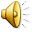 Ħa jkunu lkoll ħaġa waħda, kif inti fija, Missier, u jiena fik,
biex hekk id-dinja temmen li inti bgħattni.
Hallelujah, Hallelujah
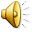 Qari mill-Evanġelju skont 
San Ġwann
Ġw 17, 20-26
R:/ Glorja lilek Mulej
F’dak iż-żmien, Ġesù rafa’ għajnejh lejn is-sema talab u qal: 
“M’iniex nitlob għal dawn biss, imma wkoll għal
dawk li għad jemmnu fija bis-saħħa tal-kelma tagħhom; nitolbok li jkunu lkoll ħaġa waħda. Kif inti fija, Missier, u jiena fik, ħa
jkunu huma wkoll ħaġa waħda fina, biex hekk 
id-dinja temmen li inti bgħattni. Il-glorja li int tajt lili jiena tajtha lilhom, biex
ikunu ħaġa waħda bħalma aħna ħaġa waħda: jiena fihom u inti fija, biex isiru ħaġa waħda għalkollox, ħalli d-dinja tagħraf li inti
bgħattni u li ħabbejt lilhom kif ħabbejt lili.
Missier, irrid li dawk li tajtni jkunu huma wkoll miegħi fejn inkun jien,
biex jaraw il-glorja tiegħi, il-glorja li tajtni int, għaliex int ħabbejtni sa minn qabel il-ħolqien 
tad-dinja. Missier ġust,
tassew li d-dinja ma għarfitekx, imma jien għaraftek, u dawn għarfu li inti bgħattni. U jiena għarrafthom ismek u għad
ngħarrafhulhom iżjed, biex l-imħabba li biha ħabbejtni tkun fihom u jiena fihom”.
Il-Kelma tal-Mulej
R:/ Tifħir lilek Kristu